Refined Yunzhi Essence
BF Suma Ghana TOT 
11-Feb-2017
CONTENTS
PART 1
Immunity
PART 2
Cancer
PART 3
Yunzhi
PART 4 
Refined Yunzhi Essence
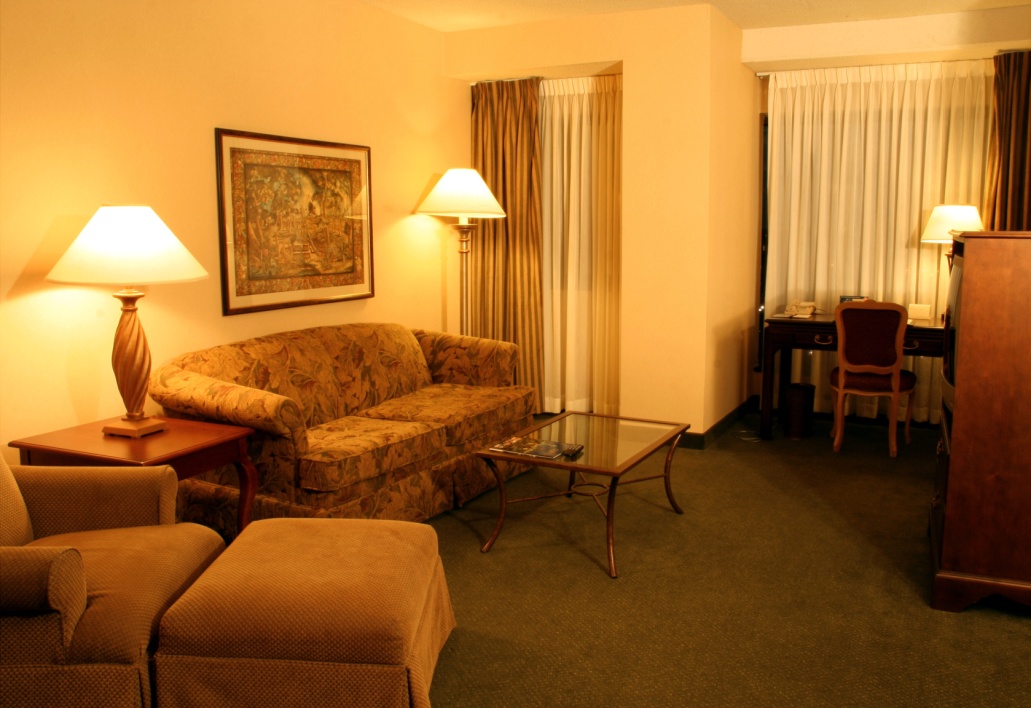 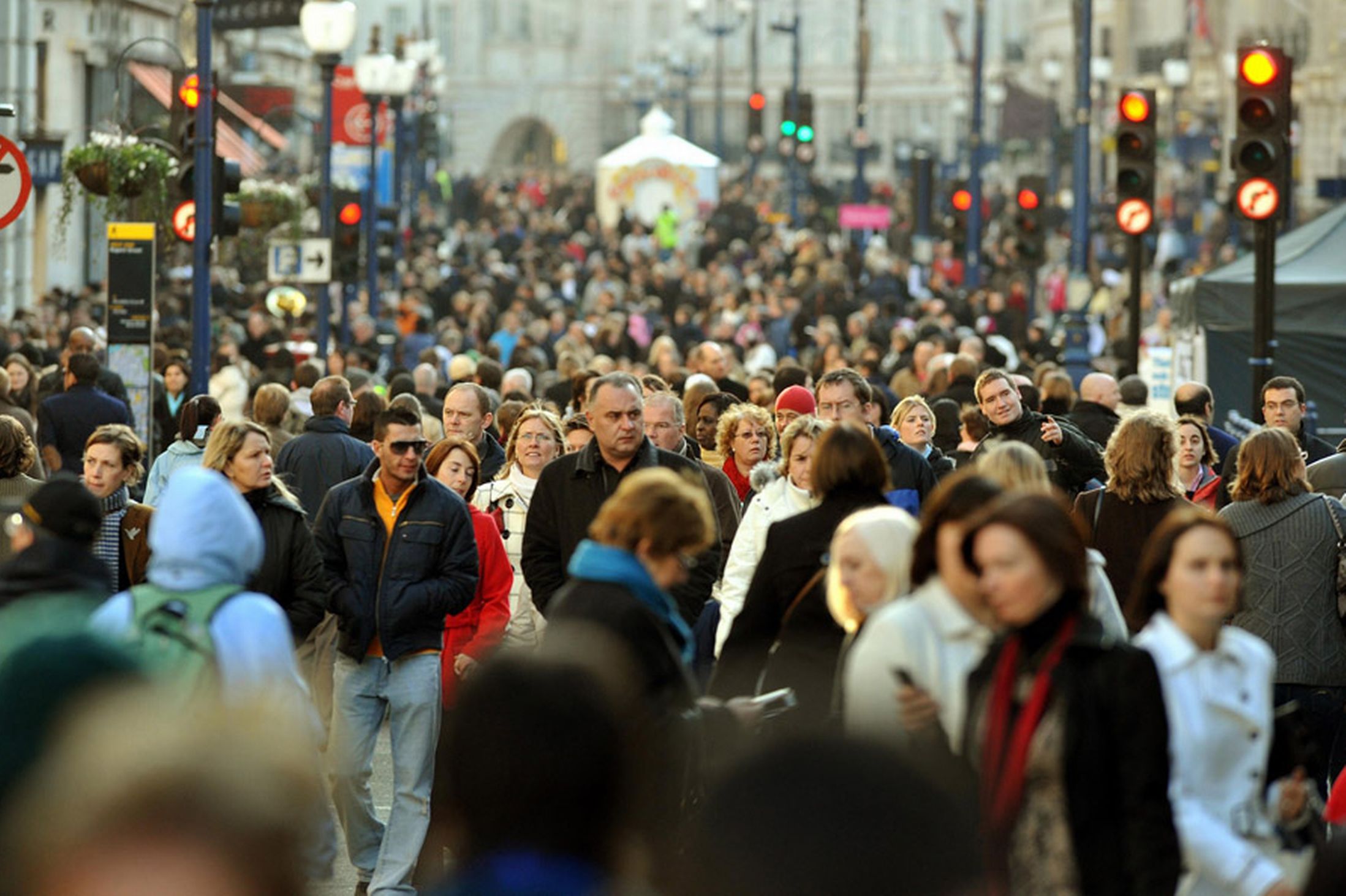 What kind of                  danger & threaten?
The environment we are living seems safe and calm.
However, it hides danger and threaten…
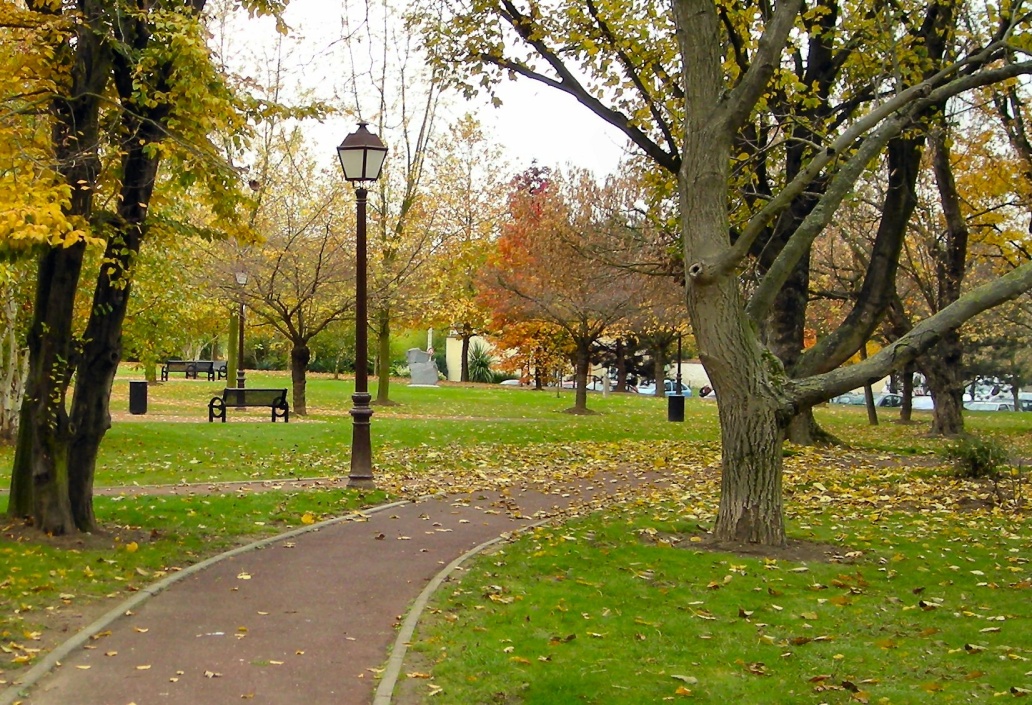 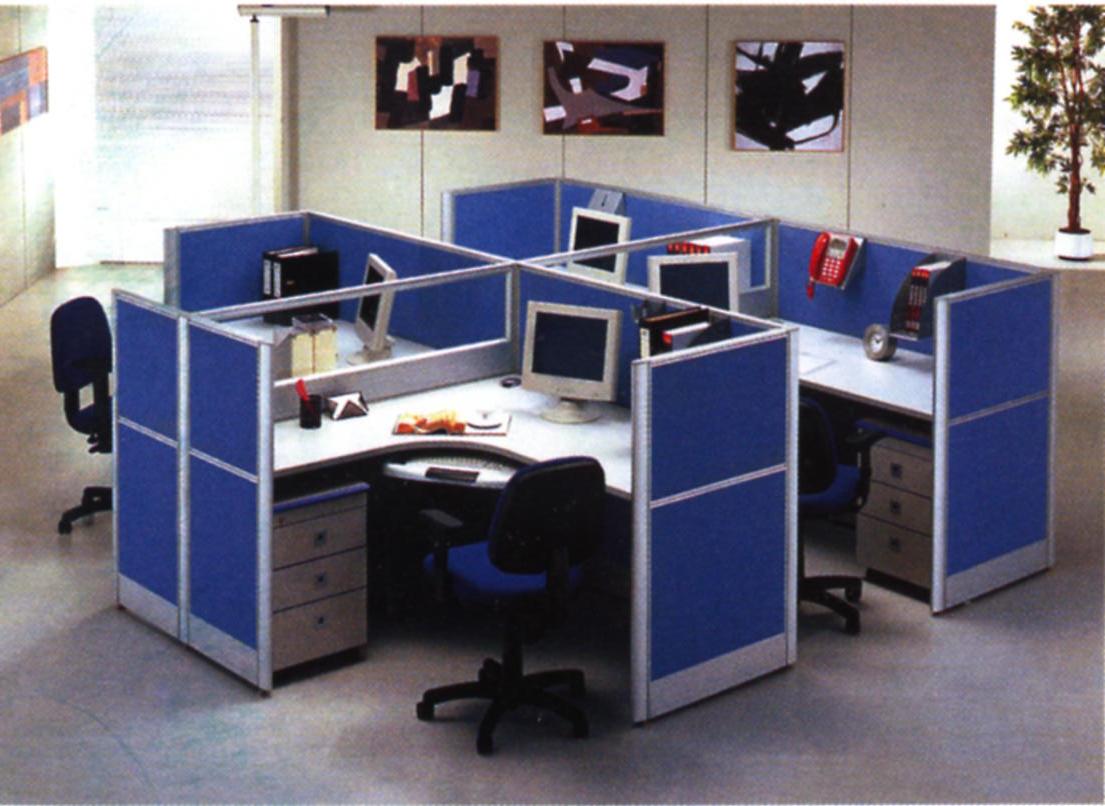 The air we breath contains a lot of microorganisms.

They are tiny, large amount and invisible unless using the optical microscope or electron microscope to enlarge their size to hundred or thousand times.

Some microorganisms are pathogens, which are harmful for our body health, while some are not.
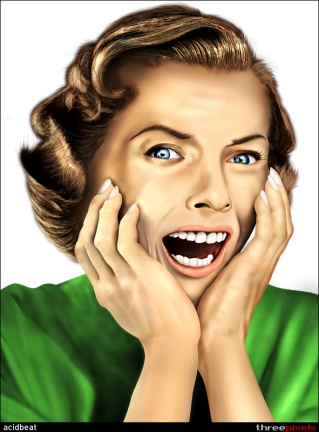 Major Diseases Caused By Pathogens
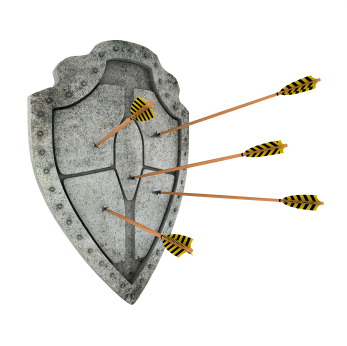 IMMUNE SYSTEM
– the defense warrior of human health
People born with immune system.

Immune system protects body from viruses, bacteria and harmful fungus’ invasion.

99% human diseases are related to immune system.
CONTENTS
Part 2
Cancer
Part 3
Yunzhi
PART 1
Immunity
Part 4 
Refined Yunzhi Essence
CANCER & IMMUNITY
– direct relationship
Low Immunity
Strong Immunity
Internal
Cancer
Hepatitis…
External
Infection of virus, bacteria, fungi, parasites
Health body
Not easy to get illness
Immunity
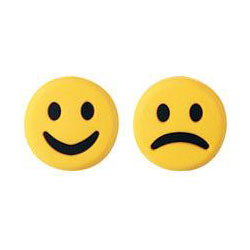 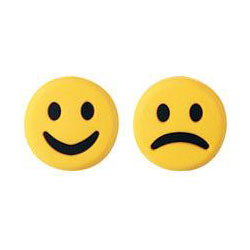 All people are potential cancer patients, but most of the cancer cells in the human body under the control of the immune system and stay in a repressed state.

Everyday, about 300 cells may happen to mutant. Genetic mutation will increase to more than 3,000 times a day with age.

Any of the 60 trillion cells in body may mutant.
Unhealthy
lifestyle
Team
No. 1
Wastes
Accumulate
in
cells
Vicious circle
Organs’
Functions
Become
unhealthy
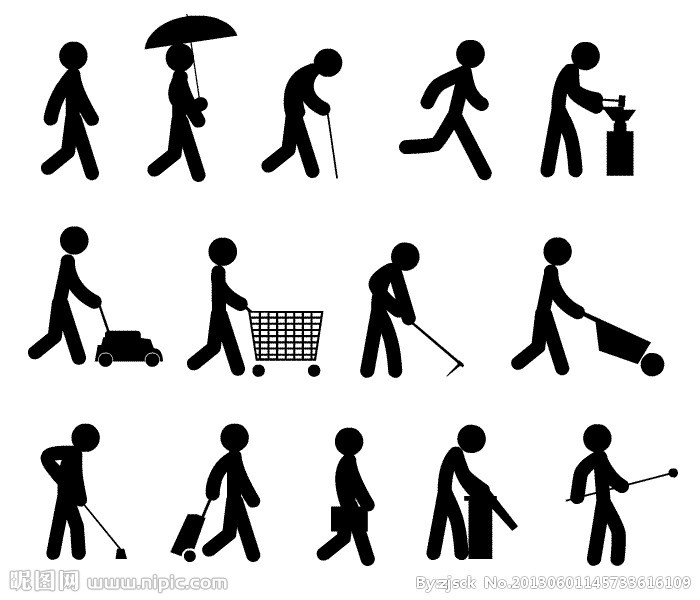 Health
Tumor
Cancer
Die
Cancer is a main reason causing death.
DATA & STATISTICS
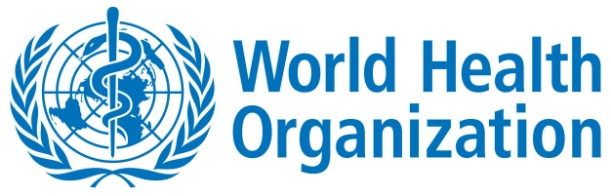 7.6 million death for cancer, more than 10% of total.
THE DEATH TREND
13.1 million
7.6 million
56 million death in 2008
2008
2013
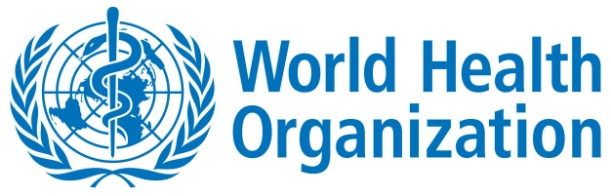 Top 10 cancer types for male in 2008
DATA & STATISTICS
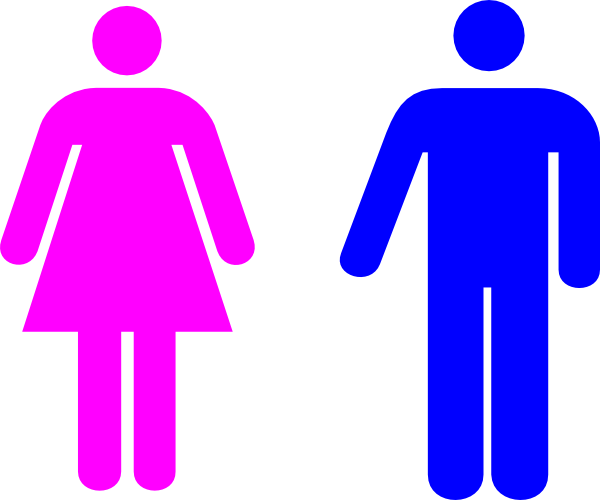 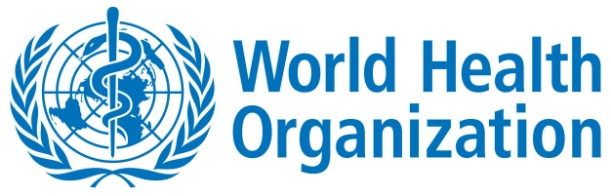 DATA & STATISTICS
Top 10 cancer types for female in 2008
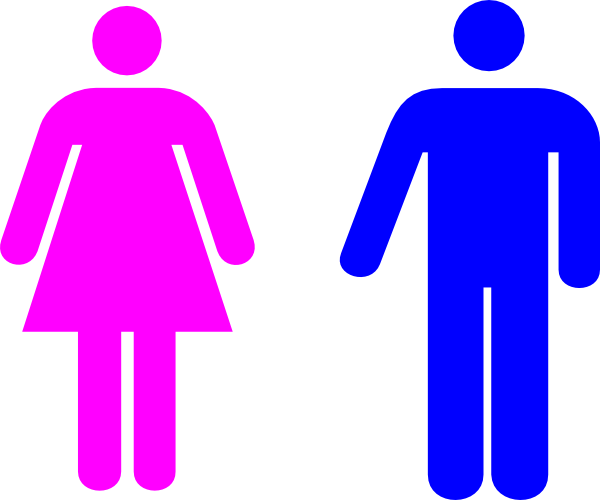 TREATMENTS FOR CANCER
Danger
Outcome highly depends on physicians skills
It is risky to remove tumor near  brain & large vessels. 
May induce complication and potential recurrence  of tumor in future.
Surgery
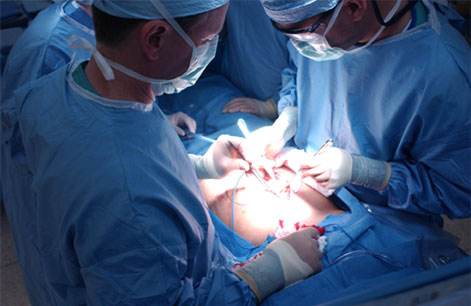 TREATMENTS FOR CANCER
Radiotherapy
Inevitable damage to normal tissue , suppress immune system and poor performance to tumor which insensitive to radiation.
Danger
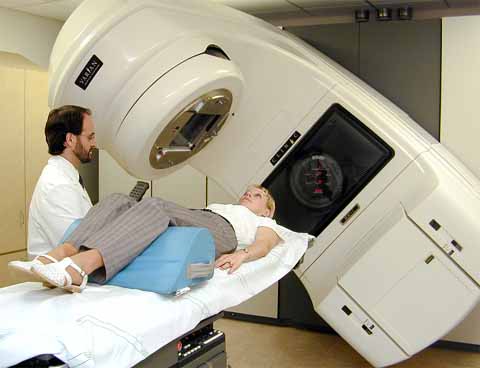 TREATMENTS FOR CANCER
Chemotherapy
Current drugs for chemotherapy are very toxic to normal cells. 
There is a long way to develop drugs of “high efficiency but low toxicity“.
Danger
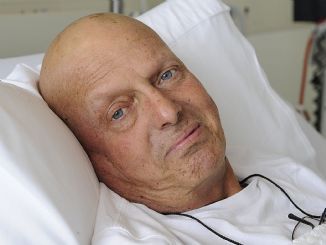 Ways to deal with cancer:

Prevent
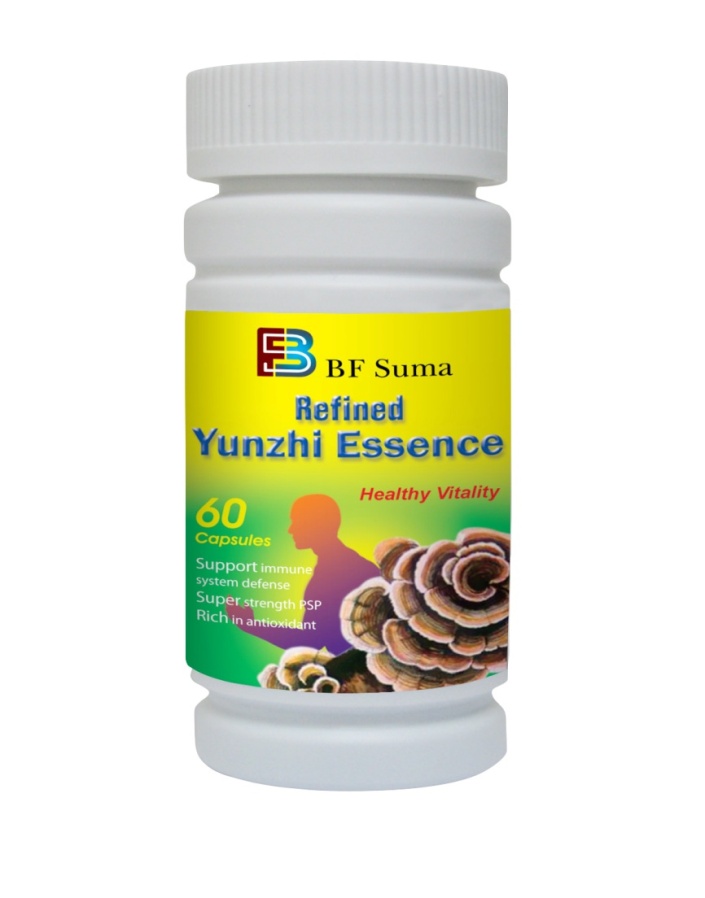 Best Solution=
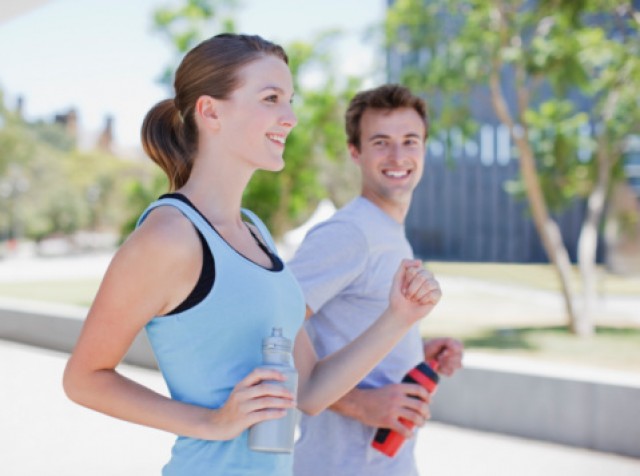 +
Healthy Lifestyle
Nutritional Supplements
Healthy lifestyle
Good 
sleep
Physical
exercise regularly
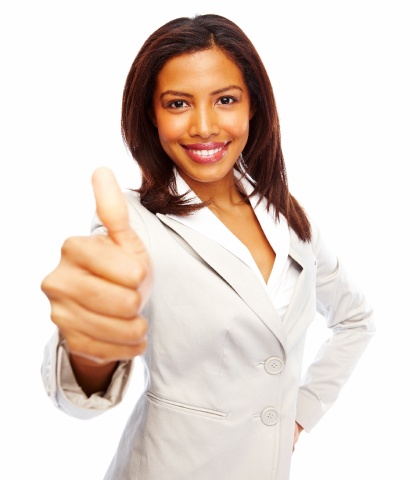 Eat 
vegetables everyday
Keep 
good 
mood
Say “ NO” 
To
fried food
Drink
Water
on time
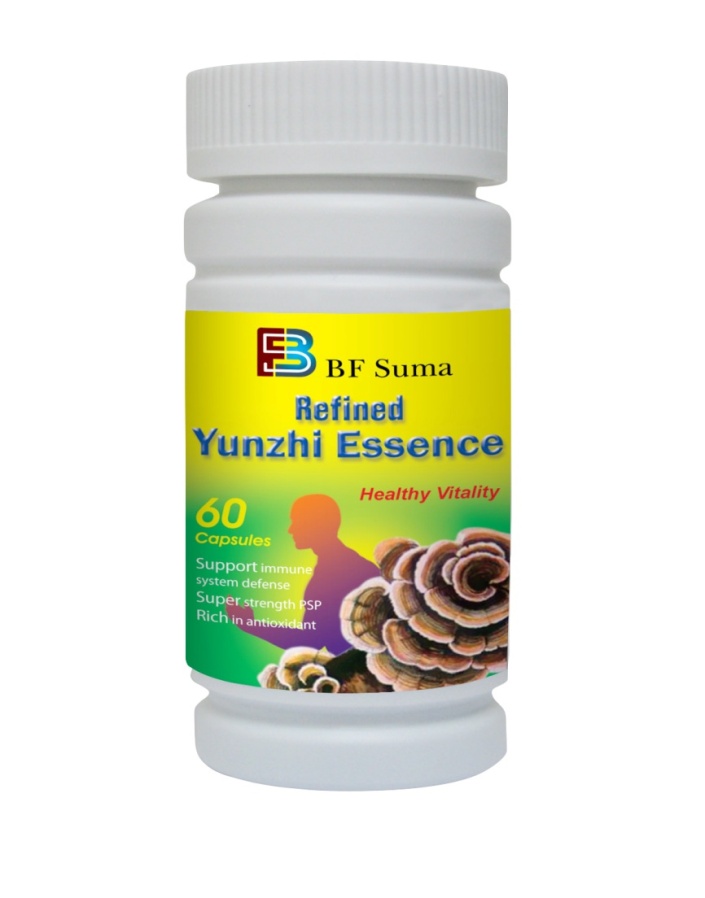 Nutritional
Supplement =
Choose good quality
& functional nutritional supplement to strengthen immunity.
CONTENTS
Part 3
Yunzhi
Part 2
Cancer
Part 4 
Refined Yunzhi Essence
PART 1
Immunity
Yunzhi
Latin name: Trametes versicolor
In western world, Yunzhi is a mushroom known as “ turkey tail” because its fun shape resembles the tail of a standing turkey.

 Yunzhi is striped with dark-to -light brown bands that alternate with bands of orange, blue, white and tan.

Yunzhi prefers to grow on dead logs.
MAIN FUNCTIONS OF Yunzhi
Strengthen immune system
Reduce chemotherapy side effects
Enhance appetite
Yunzhi Function 1: 
Strengthen Immune System
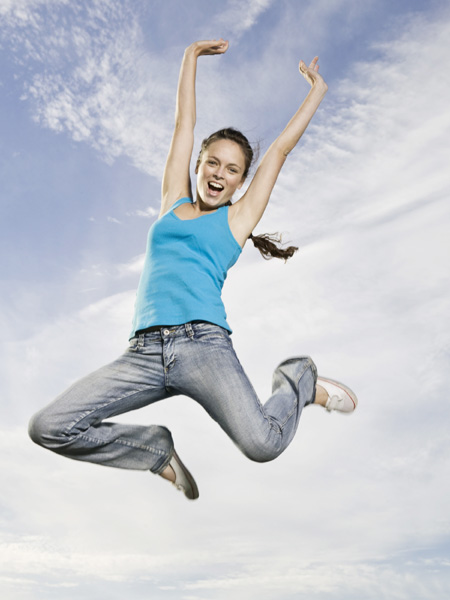 Enhance vitality
&
More energetic
Strengthen Immune System
Reduce illness
Yunzhi Function 2:
Reduce chemotherapy side effect
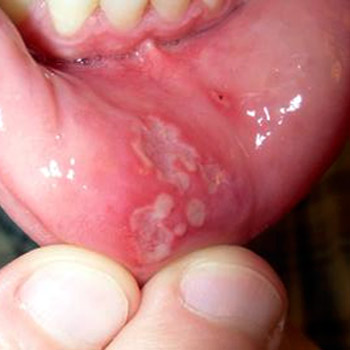 Chemotherapy is able to kill cancer cells, but it also effect body health.
Susceptible to infection
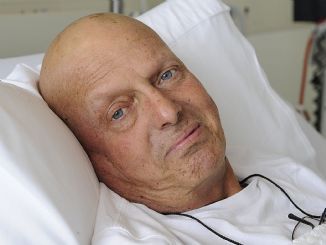 White blood cell decrease
Mouth ulcers
Side effects
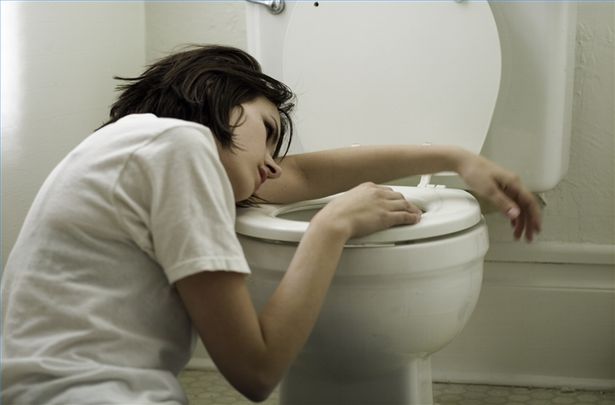 Hair loss
Nausea
Yunzhi Function 3:
Enhance appetite
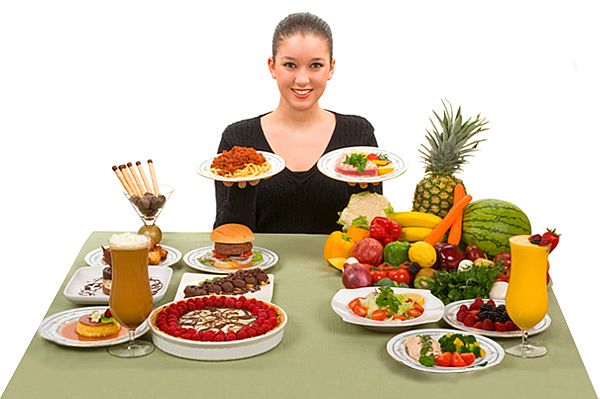 Mentally and physically diseases may reduce the appetite.

Yunzhi helps body maintain health and enhance appetite.
CONTENTS
Part 4 
Refined Yunzhi Essence
PART 1
Immunity
Part 2
Cancer
Part 3
Yunzhi
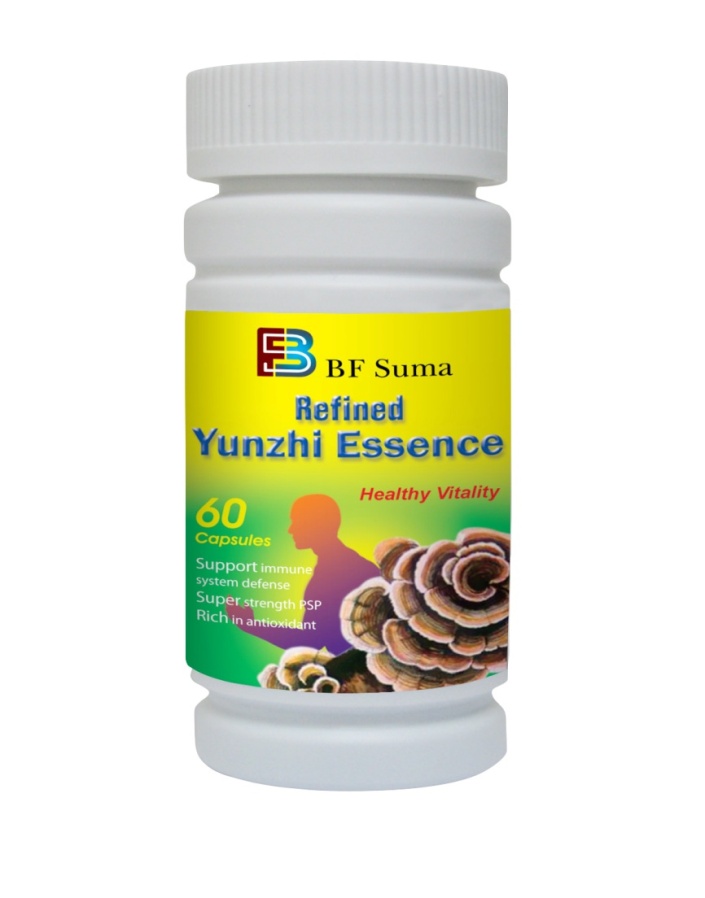 Refined
Yunzhi Essence
A
PRECIOUS GIFT
INFUSED WITH NATURE
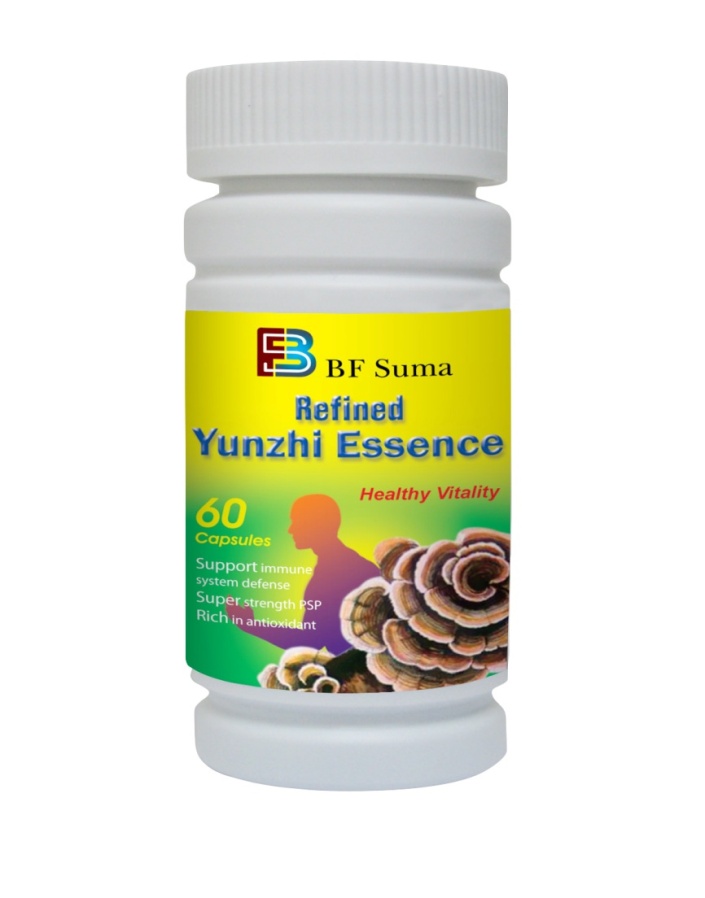 INGREDIENT
Contain high concentration of Yunzhi essence.

The active component containing in Yunzhi essence is  PSP(polysaccharide-peptide)
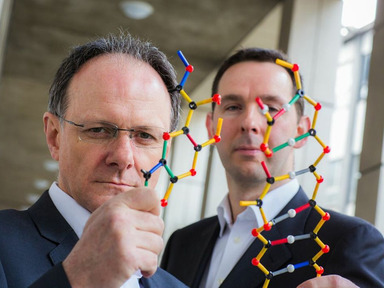 The National Cancer Research Center in the United States has declared PSP a fungous anti-cancerous substance.
MECHANISM
PSP helps to improve immune system for 
Cancer patients before surgical treatment
Cancer patients after chemotherapy, radiotherapy.

PSP stimulates the immune cell proliferation;

PSP reduces the toxic side effects of chemotherapy.
Reduce the toxic effect on bone marrow
Such as anemia, susceptibility to infection.
PRODUCT SUPERIORITY
Higher concentration
More Natural
Safer
Easier absorption
More effective
Product Superiority
More Natural
BF Suma select top grade natural yunzhi.

The area cultivating Yunzhi is under Good Agricultural Practice(GAP) regulation.
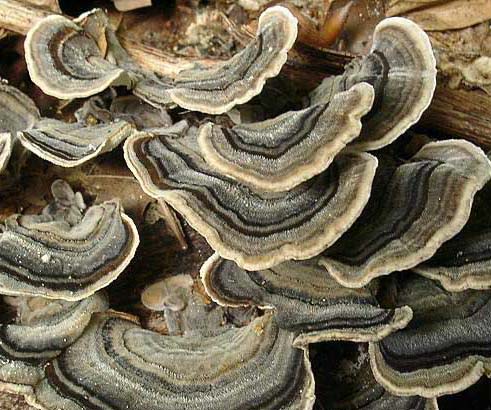 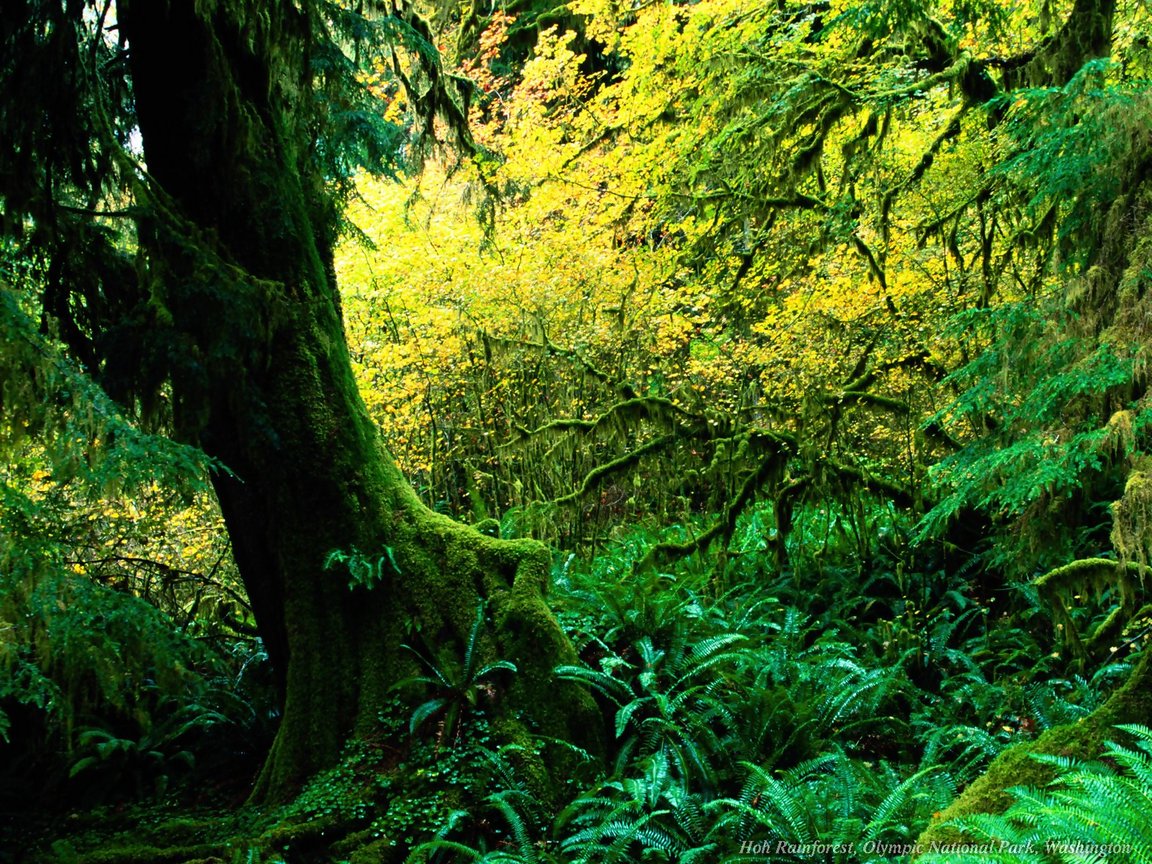 Product Superiority
Easier Absorption
100% BETTER
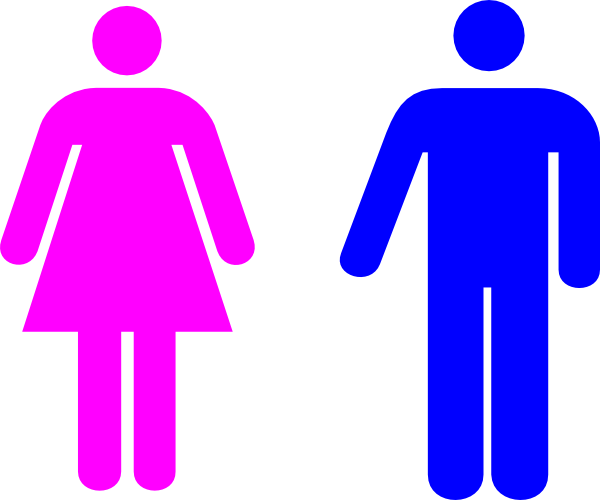 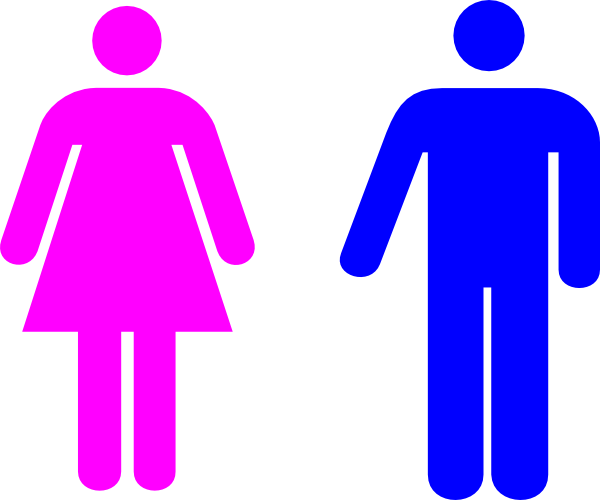 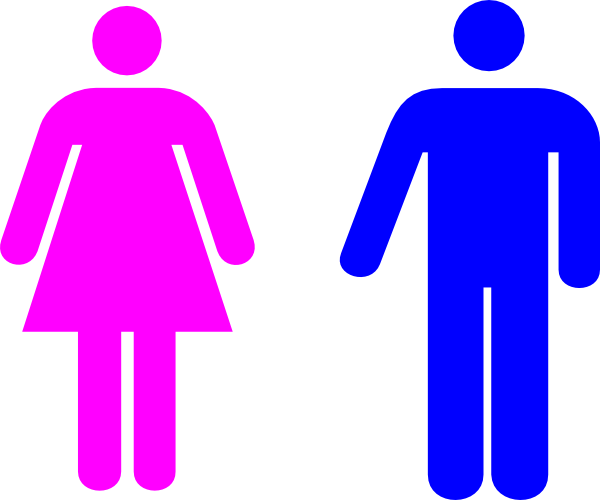 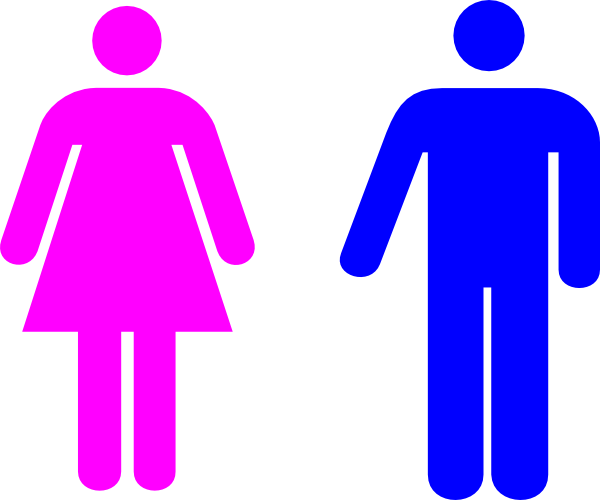 VS
BF Suma product’s absorption
Other similar product’s absorption
Product Superiority
Higher Concentration
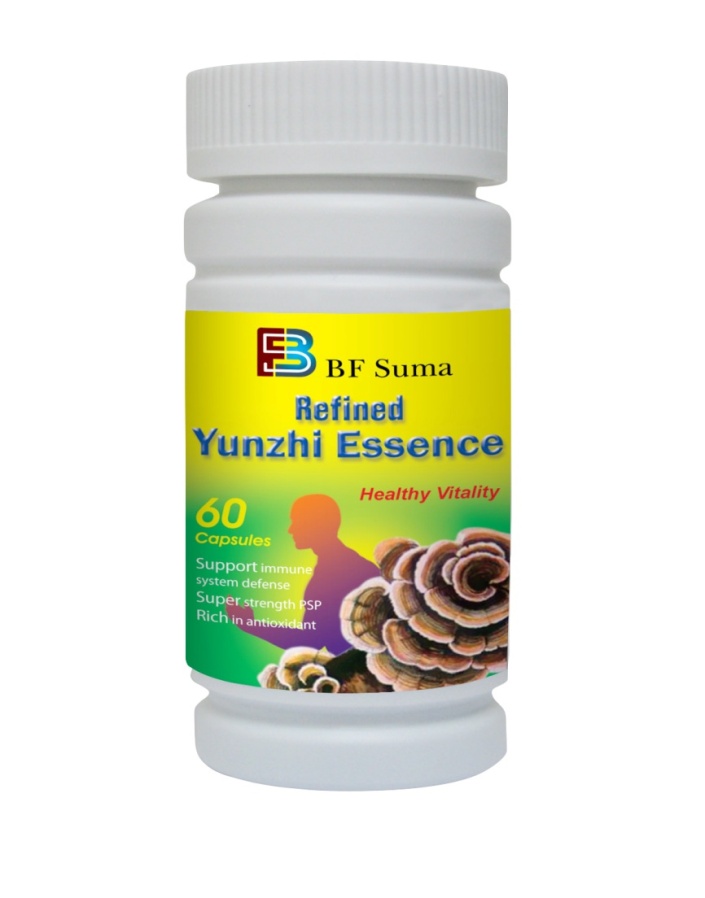 High concentration of active ingredient PSP(polysaccharide-peptide)
More Effective
Product Superiority
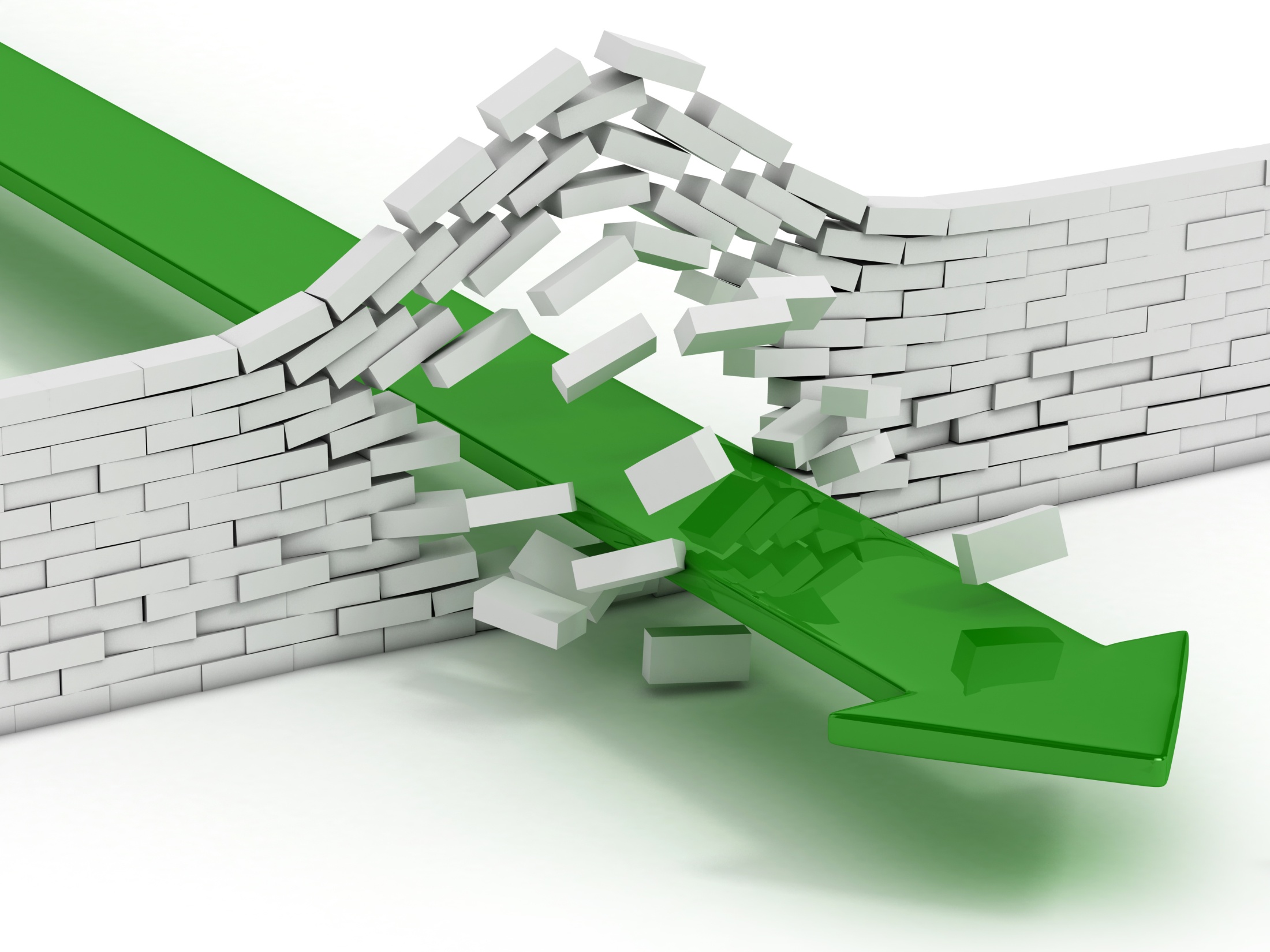 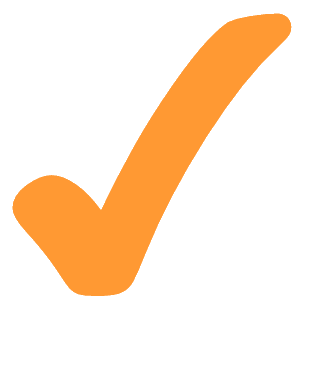 Anti cancer
Reduce side effects of chemotherapy
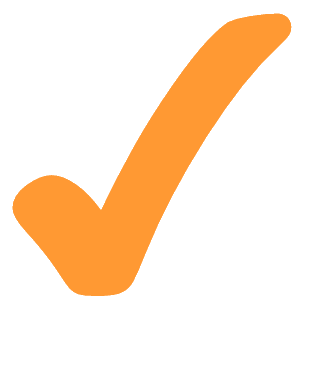 Revitalize immunity.
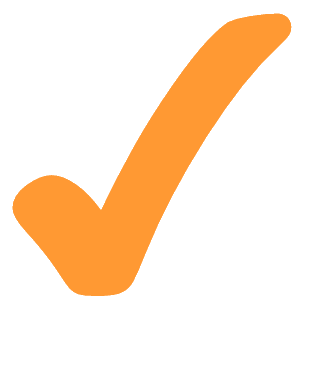 Product Superiority
Safer
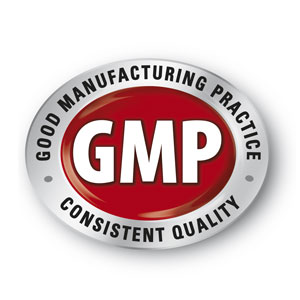 Strictly manufactured in accordance to GMP regulation.
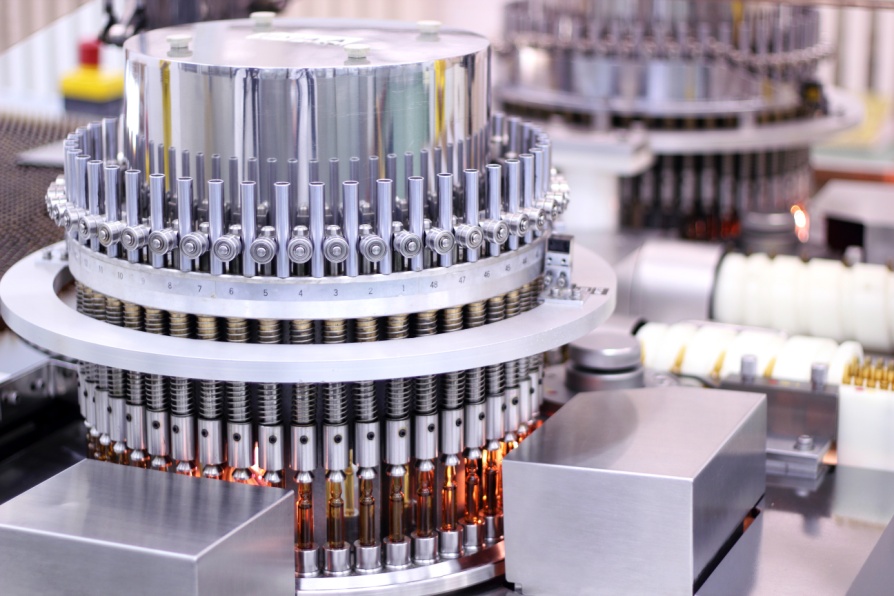 Advance technology guarantee the activity of ingredient.
PRODUCT FUNCTIONS
Strengthen Immune System
Reduce Chemotherapy Side Effects
Functions
Enhance Appetite
APPLICATIONS
Refined Yunzhi Essence apply to
FOLLOWING PEOPLE
Cancer Patients receiving chemotherapy and radiation therapy
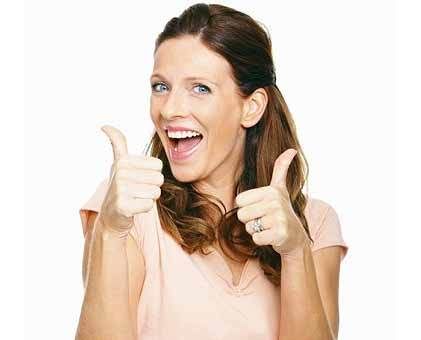 People recovery from a major surgery, such as remove an organ and so on.
Healthy people to enhance immune system and reduce illness
USAGE
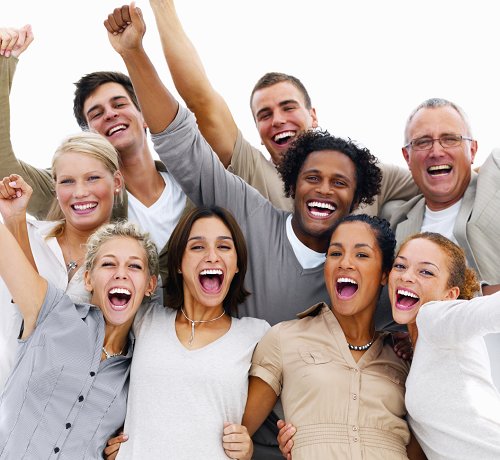 For normal people who strengthen immunity, take 2 capsules twice daily;

For cancer patients who during chemotherapy treatment, double dose;

It is better to continually take this product for 6-8 months after chemotherapy treatment.

Fit for adults and the elderly people.

Not recommend to infants and children.
Revitalize cancer patients!
THANKS FOR WATCHING
Africa Marketing Department 2016 Q3